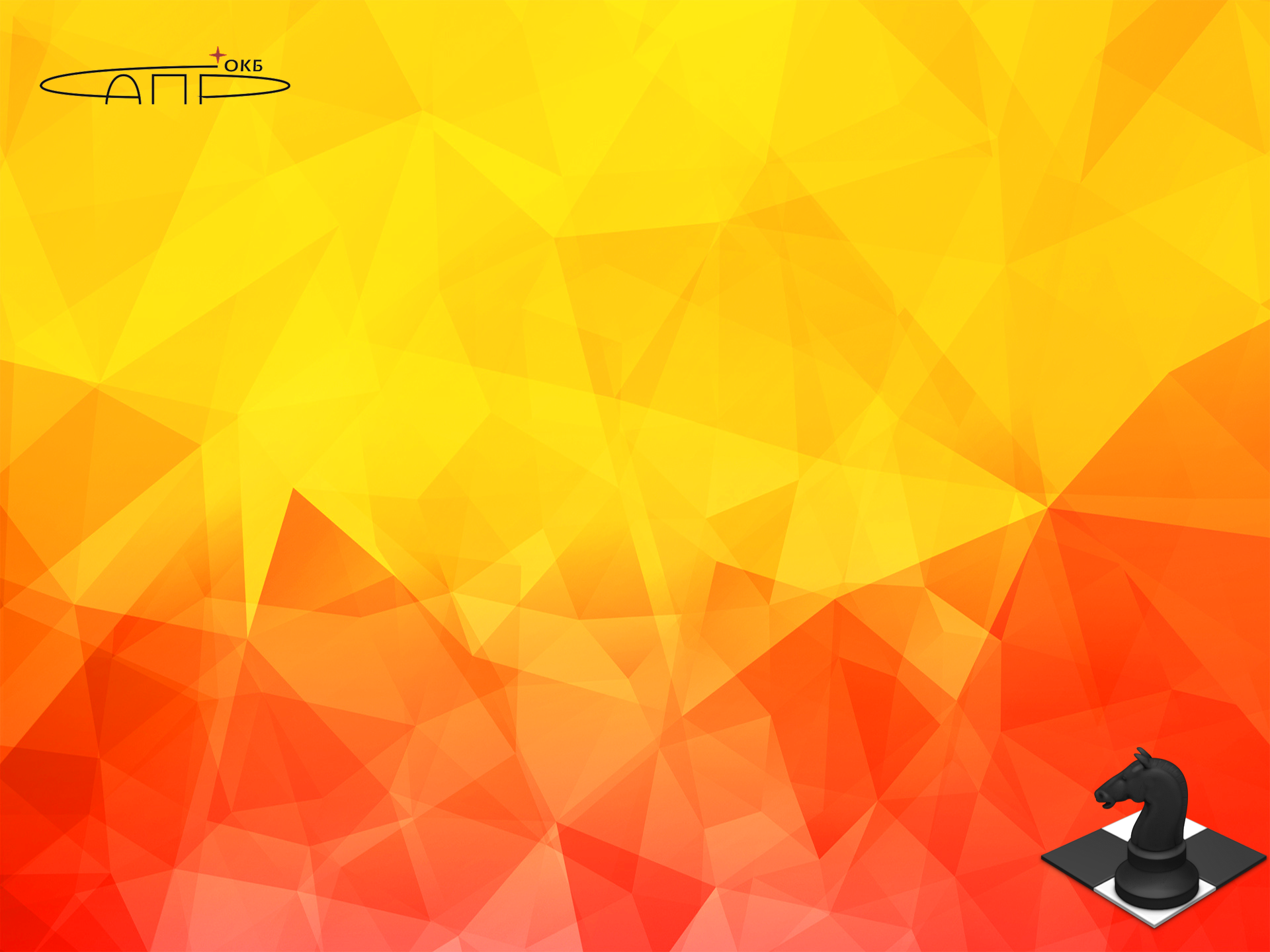 OKBSAPR.RU
okbsapr@okbsapr.ru
Москва, 2015
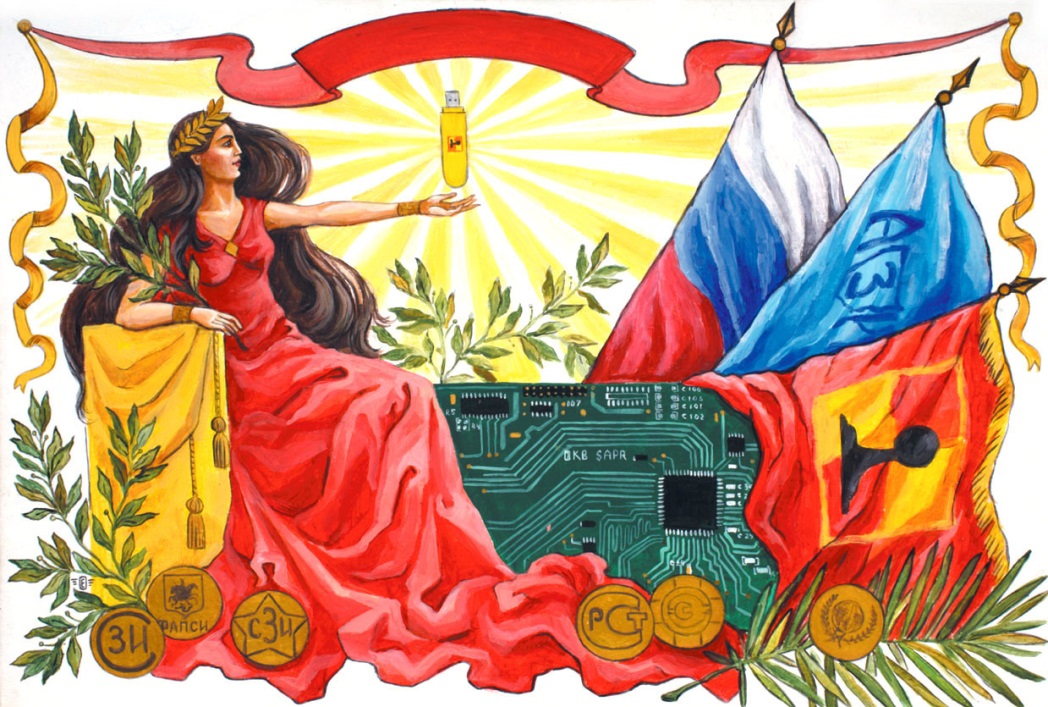 Защищенные
Микрокомпьютеры (МК)
По мере движения информационных технологий в сторону облачных инфраструктур естественные требования к клиентским компьютерам  дополнились еще одним – требованием сочетания мобильности с защищенностью.
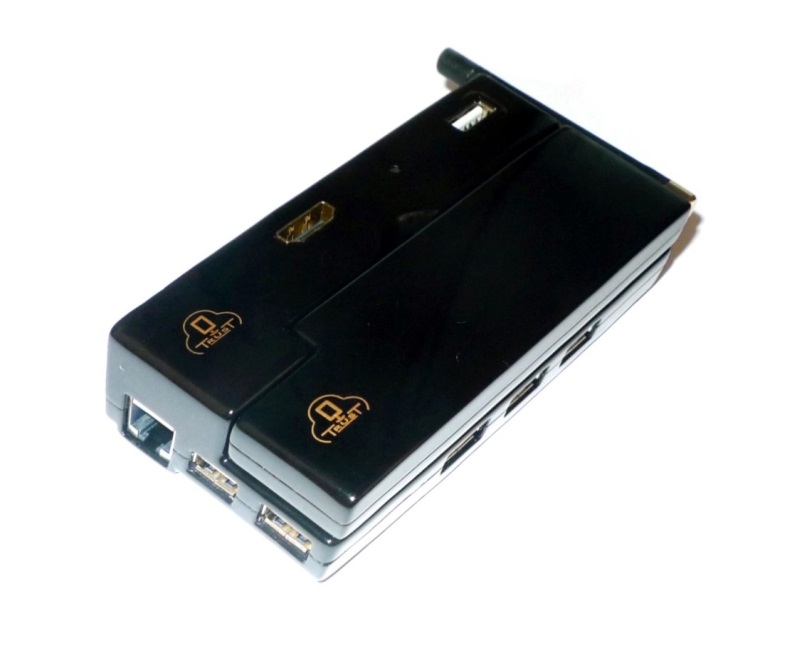 Современные, в том числе планшетные компьютеры создаются на основе «гарвардской» архитектуры, что создает возможность намного более простого и дешевого решения поставленной задачи. В этом случае достаточно микросхему банка памяти, в которой размещается ОС, перевести в режим «только чтение», read only.
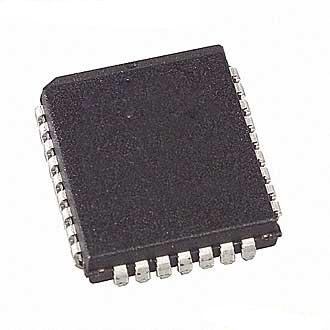 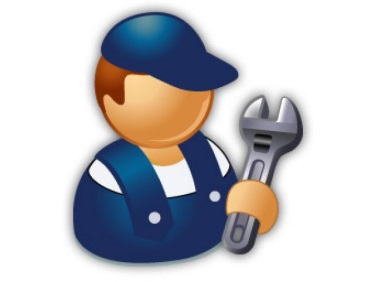 Read only
Принцип работы «Гарвардской архитектуры»
Банк памяти
Защищенный банк памяти
(Read only)
Защищенный банк памяти для обновлений
ОЗУ
Такое решение получено - это МК. 

5 патентов
16 пунктов патентных формул. 

Линейка включает в себя варианты как с одной (только защищенной) ОС (подтип MKT), так и с двумя ОС (защищенной и незащищенной) и переключателем (подтип MKTrusT).
Варианты ОС
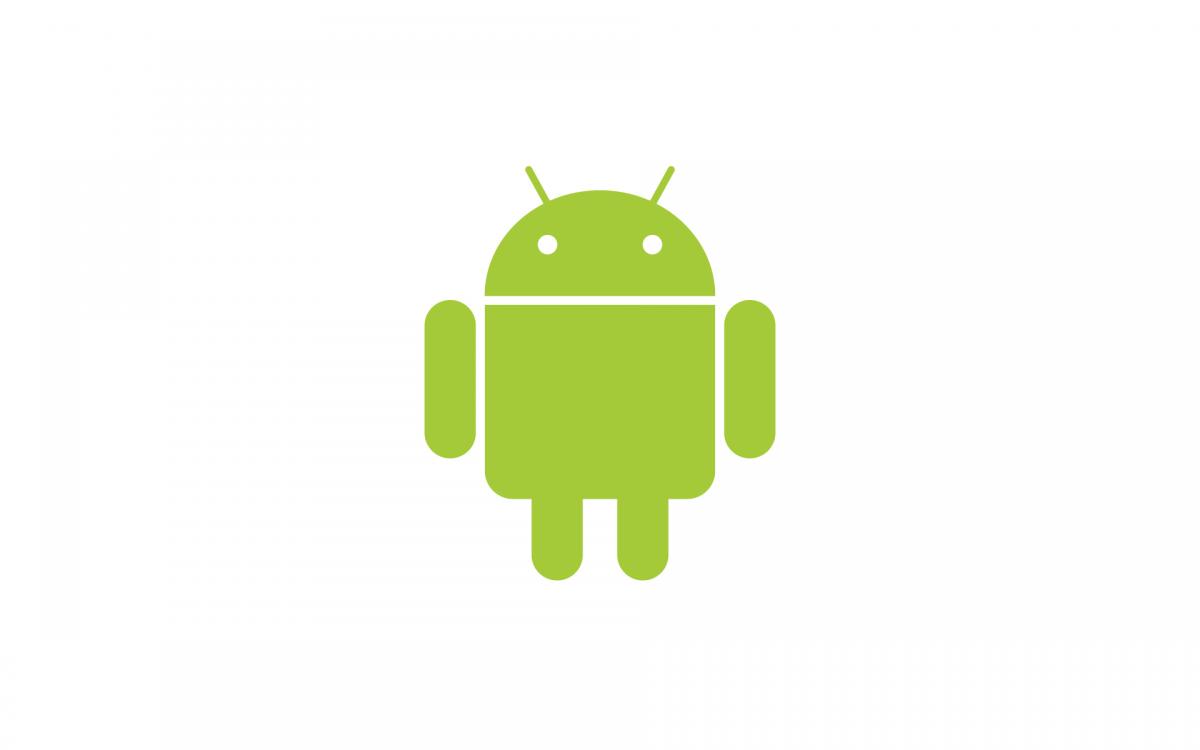 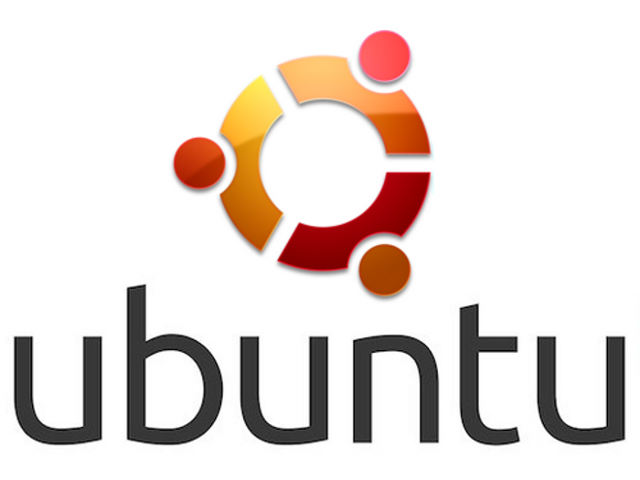 Цена традиционного х86-компьютера, который обеспечит выполнение полноценного функционала, – не менее 1000$. Дополним теперь его необходимыми средствами защиты (СЗ):
аппаратным модулем доверенной загрузки (например, «Аккорд-АМДЗ»);
средством разграничения доступа (например, «Аккорд-ТК»)
средством электронной подписи;
средством защиты от разрушающих программных воздействий и вредоносного ПО (антивирусы);
средством канальной криптографической защиты.
	         1000$(ПК) + 500$(СЗ) +           => 2000$
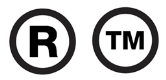 Почему  МК?
Стоимость ≈ 15 000 руб. (розничная цена)

Мобильность (сравните:     и             )

Защищенность    (			     )

Энергоэффективность   (                      )
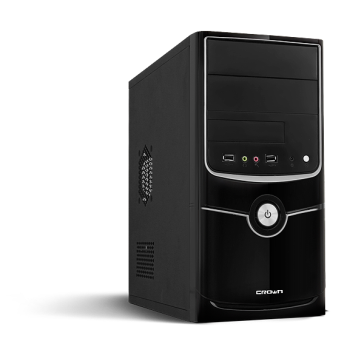 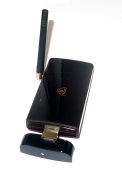 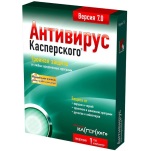 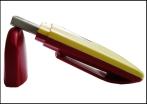 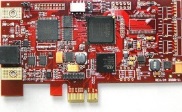 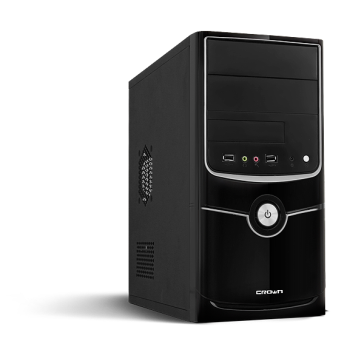 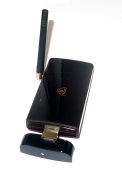 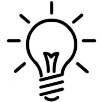 100шт.  ≈  1шт.
3Вт(W)      300 Вт(W)
МЕСТО МК В ИНФРАСТРУКТУРЕ ИНФОРМАТИЗАЦИИ
Габариты
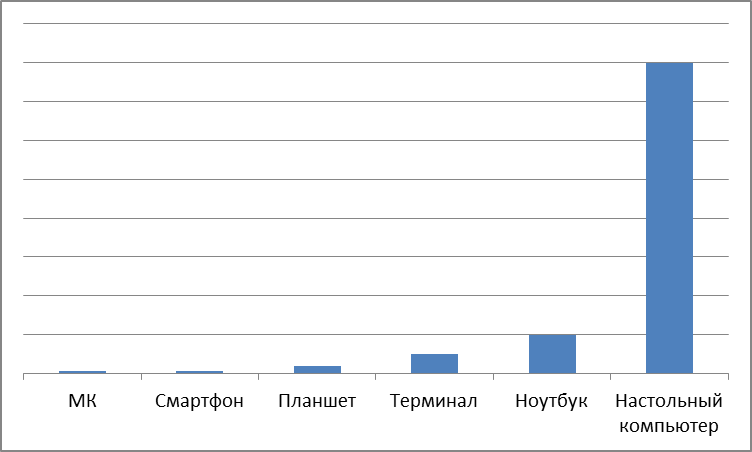 МЕСТО МК В ИНФРАСТРУКТУРЕ ИНФОРМАТИЗАЦИИ
Энергопотребление
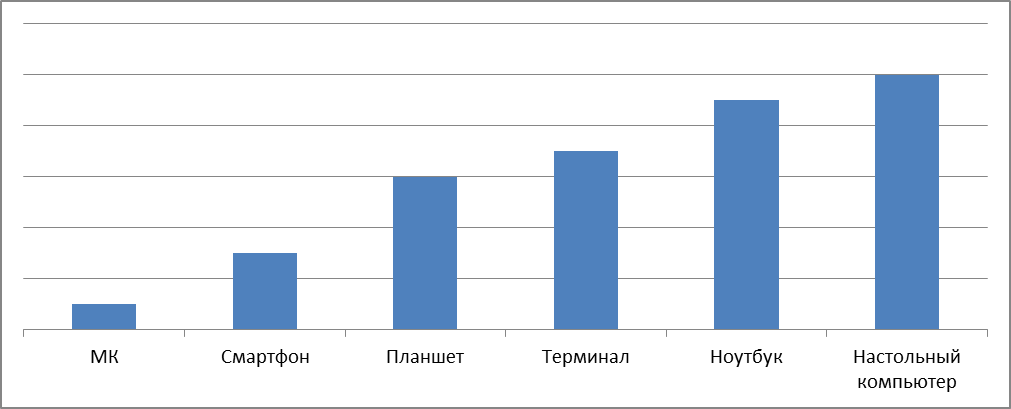 МЕСТО МК В ИНФРАСТРУКТУРЕ ИНФОРМАТИЗАЦИИ
Приложения удаленного рабочего стола
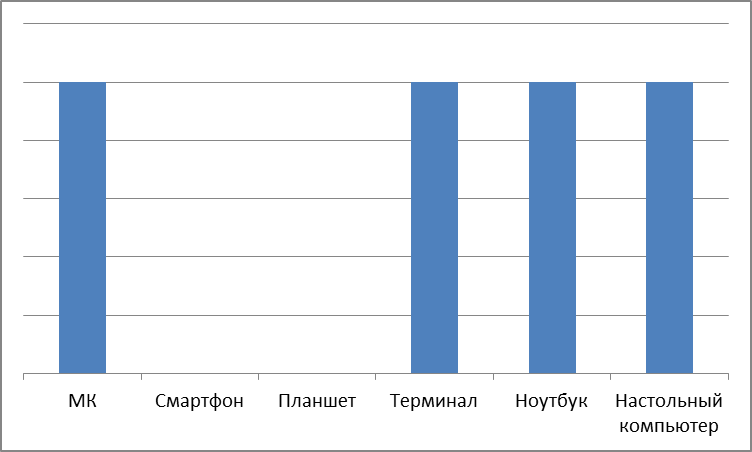 МЕСТО МК В ИНФРАСТРУКТУРЕ ИНФОРМАТИЗАЦИИ
Затраты на развитие системы защиты
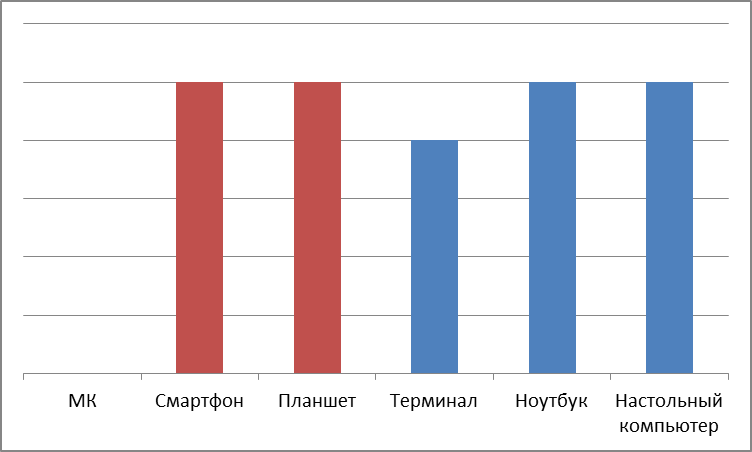 МК может использоваться как локальное рабочее место наряду с другими СВТ.

МК обладает ощутимыми преимуществами при использовании в качестве облачного рабочего места.
Преимущества:
Социальные – преодоление цифрового неравенства; 
Инфраструктурные – импортозамещение;
Технологические – рост уровня защищенности.
Вариант MKT с одной ОС подходит для сценариев применения, предполагающих работу только в защищенной среде, и ни в какой другой.
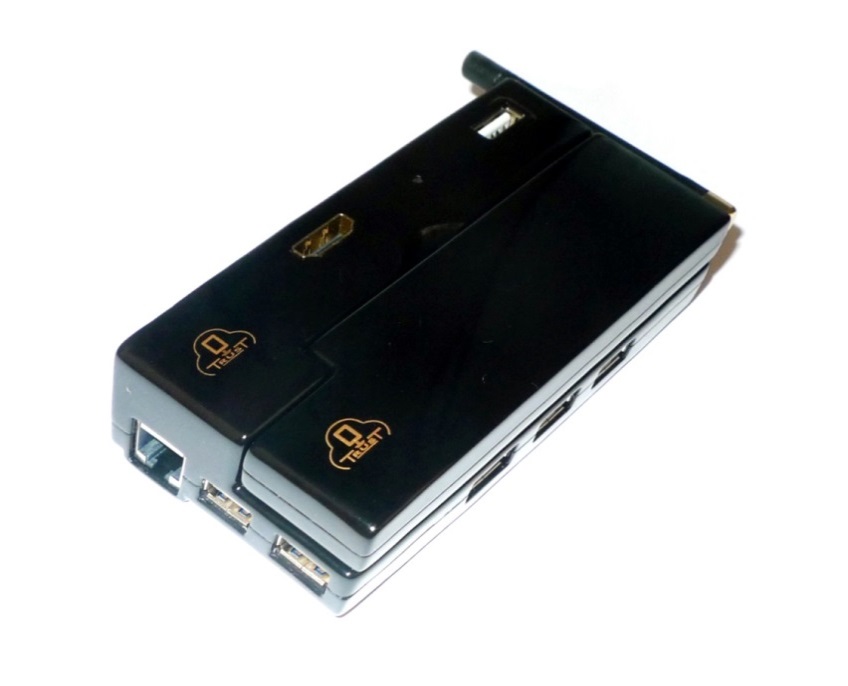 Защищенный режим
Включение обозначается специальным индикатором;
При каждом новом включении загружается предустановленный образ ОС в режиме Read only;
Возможна установка VPN;
Совместим с сертифицированным СЗИ НСД «Аккорд Х К» (Только на Ubuntu);
Совместим с защищенным средствами хранения данных семейства «Секрет».
Незащищенная ОС обновляется так же, как любой Android, а защищенная – в сервисном центре в специальном технологическом режиме, перевод устройства в который осуществляется физическим переключателем внутри корпуса, недоступным пользователю или программному воздействию.
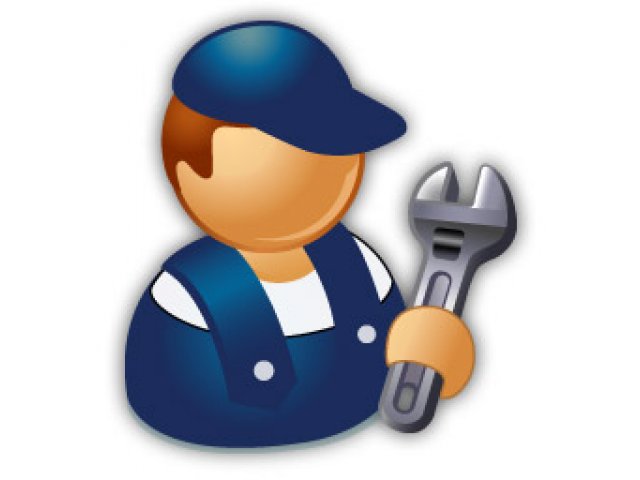 MKT – это микрокомпьютер в форм-факторе донгла (внешне похож на большую флешку), в котором есть только одна ОС – защищенная ОС Linux, расположенная в RO памяти устройства. 
Операционная система: Linux.
Встроенная память: 8GB, доступ «только чтение» (ReadOnly, RO).
Поддержка микро карт памяти до 32 ГБ.
WiFi 802.11b/g/n., Bluetooth 2.1.
Интерфейс HDMI: Поддержка 1920x1080P @60 Гц, HD-Видео.
Порты: Micro USB 2.0 DC, 1 x Micro USB OTG1 x USB 2.0, Слот для Карт TF, HDMI порт.
Подключается к телевизору или проектору через порт HDMI, к монитору – через DVI, питание от USB порта монитора, либо внешнего блока питания (5V-2A).
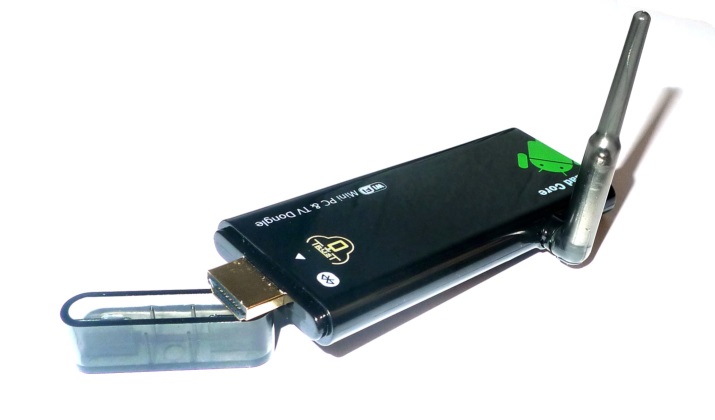 МКТ+ чуть больше по размеру, но зато может обновляться в удаленном режиме по специально разработанной защищенной процедуре.
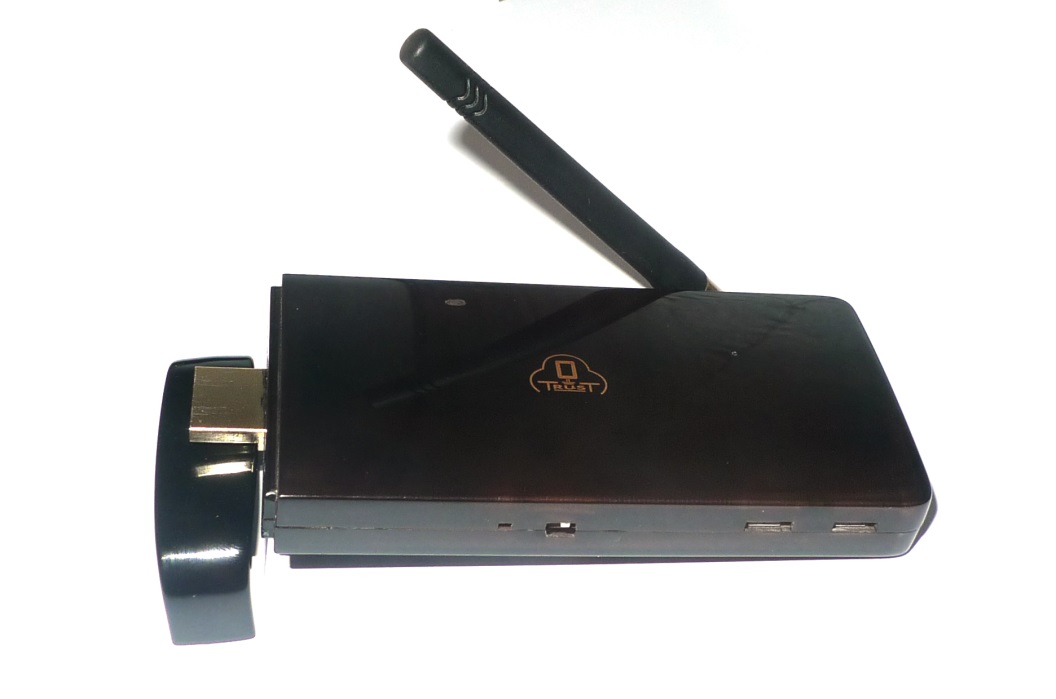 MKTrusT – микрокомпьютер, позволяющий работать в одном из двух режимов – защищенном (например, работа с ДБО или иными критичными к защищенности сервисами) или незащищенном, без ограничения возможностей.
Защищенная ОС – Linux собственной сборки, незащищенная ОС – Android. 
В незащищенной ОС пользователь может работать безо всяких ограничений, как на любом привычном ему Android'ном устройстве. 
Незащищенная ОС обновляется так же, как любой Android, а защищенная – так же, как в MKT+ – по специальной защищенной процедуре, которая, однако, для пользователя ничем не отличается от обычного обновления.
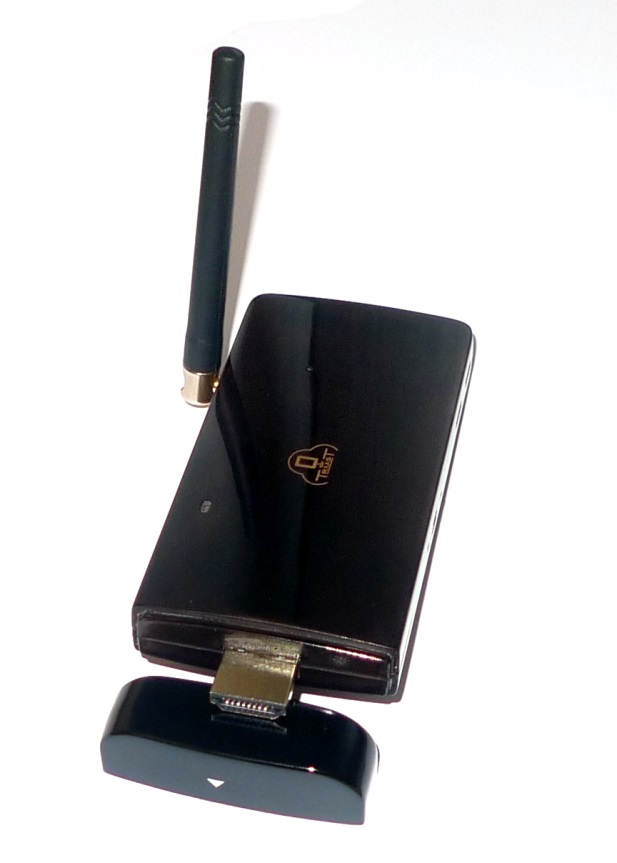 MKT-card и MKT-card long – это доверенный облачный микрокомпьютер с динамически изменяемой архитектурой. Конструктивно он оформлен как док-станция с отчуждаемым компьютером. Док-станция содержит 8 USB-портов, выход HDMI, сетевой разъем RJ-45, разъем питания. Док-станция коммутируется с периферийным оборудованием через USB, с монитором через HDMI, с сетью – через RJ-45; возможно также использование WiFi . 	                                        Параметры компьютера аналогичны остальным решениям линейки. Программное обеспечение размещено в памяти с физически устанавливаемым доступом read only (RO).  Функциональное ПО (ФПО) включает RDP и PC-over-IP, что позволяет обеспечить функционирование в облачной или терминальной инфраструктуре. Встроены также средства разграничения доступа («Аккорд-ТК»), средства защищенного терминального доступа («Центр-Т»), средства «проброски» токенов и других периферийных устройств на удаленный рабочий стол.
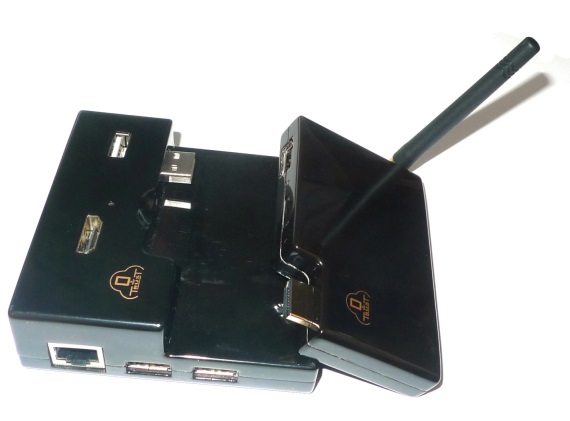 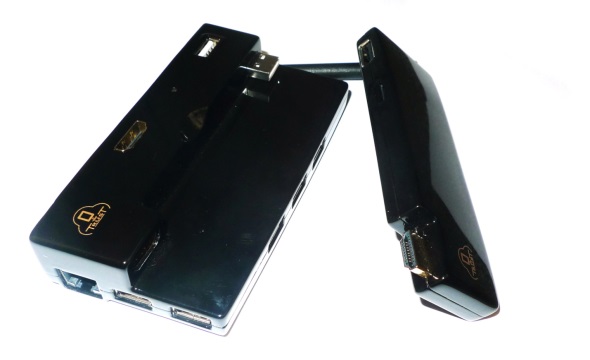 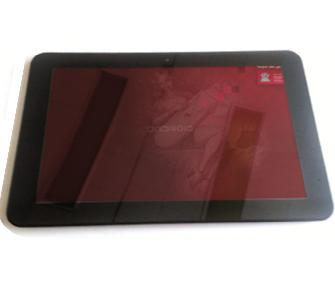 TrusTPad – это планшет, построенный на «гарвардской» архитектуре, так же работающий в 2-х режимах.
Основная особенность рабочего места в том, что решения могут использоваться не только как клиентская часть централизованной инфраструктуры, но и как автономное рабочее место.
ИСПДн
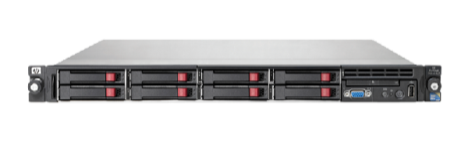 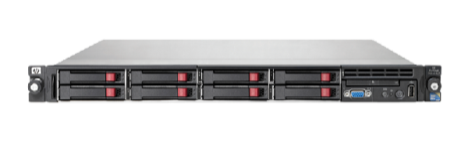 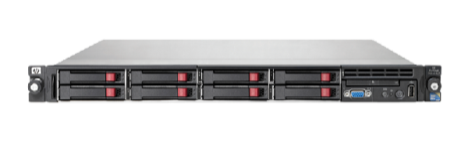 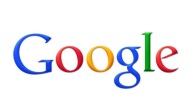 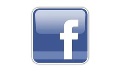 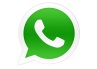 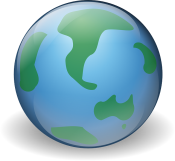 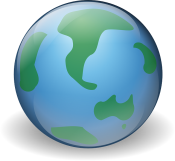 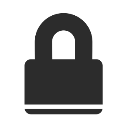 VPN
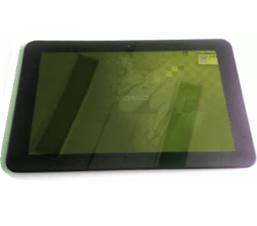 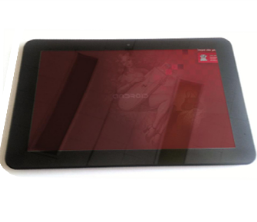 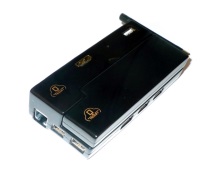 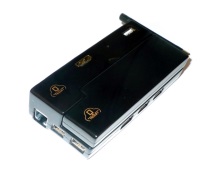 Web
Идентификация
Терминальная
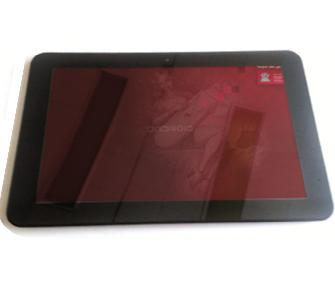 Сервисы
Web
ЭЦП
Терминальная
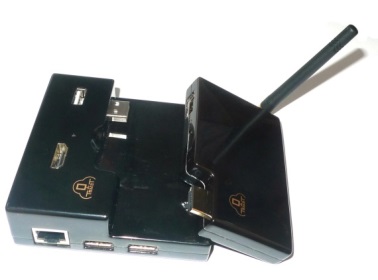 С-Терра
ViPNet
VPN Клиент
Застава
Лисси
Континент
ПАК «Аккорд-ТК»
Возможности:
Защита от несанкционированного доступа;
Идентификация/аутентификация пользователей для входа в ОС;
Статический и динамический контроль целостности данных, их защита от несанкционированных модификаций;
Создание индивидуальной для каждого пользователя изолированной программной среды;
Разграничение доступа пользователей к массивам данных и программам с помощью дискреционного контроля доступа;
Разграничение доступа пользователей и процессов к массивам данных с помощью мандатного контроля доступа;
Автоматическое ведение протокола регистрируемых событий;
Контроль печати на локальных и сетевых принтерах.
Хранение данных. Служебный носитель «Секрет»
Специальный USB-носитель (mass storage), который можно
использовать только на  разрешенных администратором СВТ:
Личный Секрет;
Секрет Фирмы;
Секрет Особого Назначения
Состав:
«Секрет» – это USB-носитель, который можно использовать только на том СВТ, на который установлен «Секретный агент»
«Секретный агент» - специальное ПО, предназначенное для безопасной работы с «Секретами»

	«Секретный агент» узнает только зарегистрированные «Секреты», а зарегистрировать свой «Секрет» можете только владелец «Секрета».
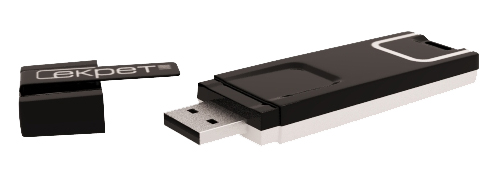 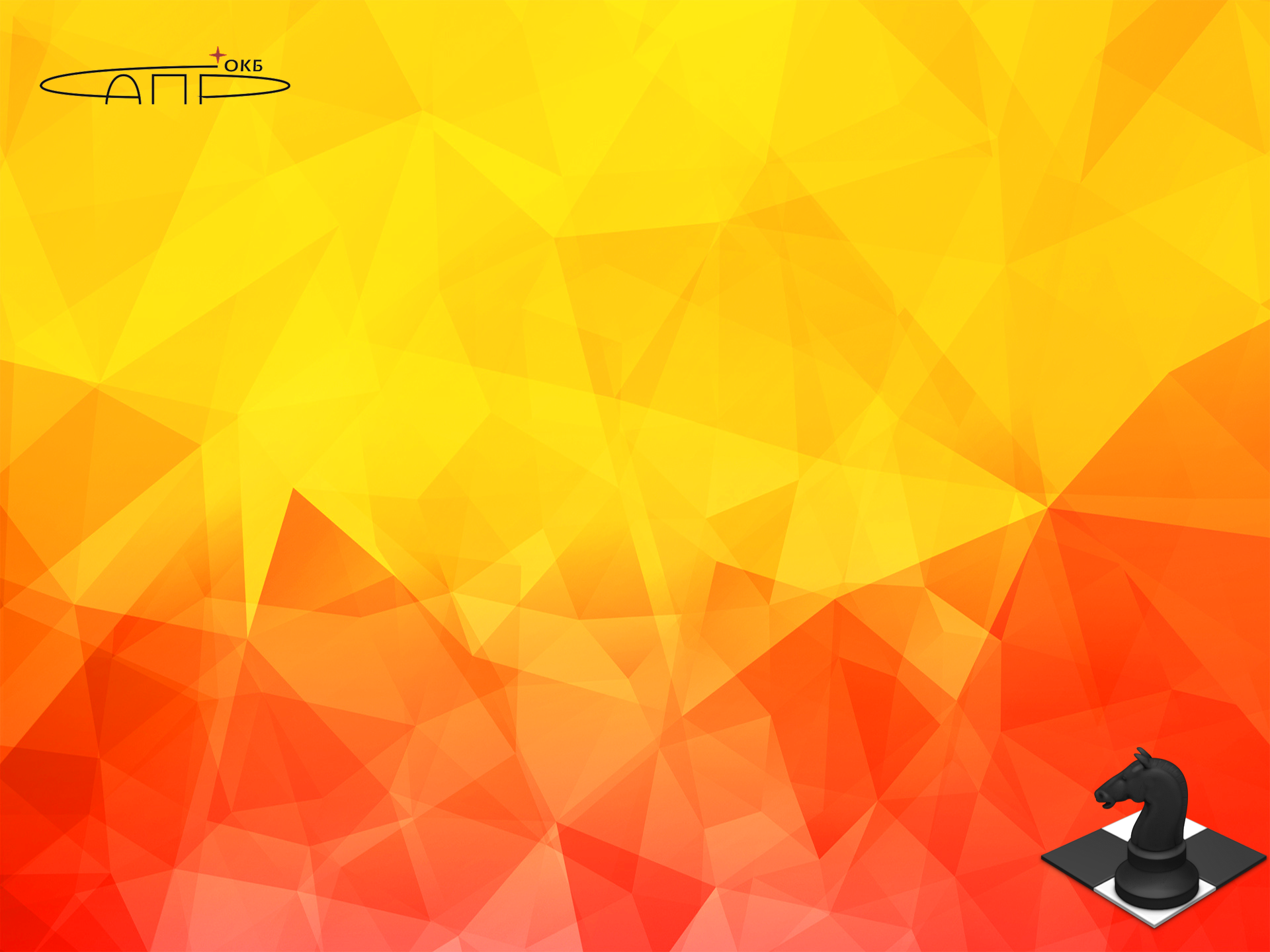 OKBSAPR.RU
okbsapr@okbsapr.ru
Москва, 2015
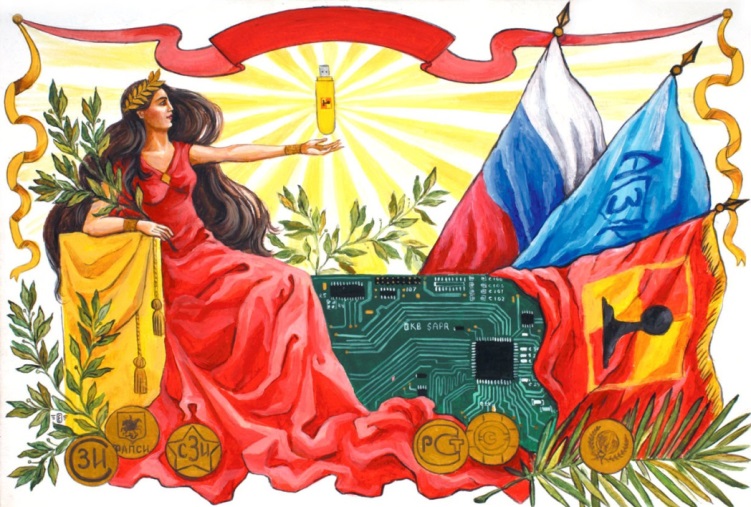 Спасибо за внимание!